LUMO
1
11. Raamattu on kristittyjen pyhä kirja
Raamatun muotoutuminen
grammata (kreik.), biblos (lat.) = kirjoitukset
Raamattu = pyhien kirjojen kokoelma (66 erillistä kirjaa)
Syntynyt satojen vuosien kuluessa suullisista kertomuksista kirjakokoelmaksi.
Vanha testamentti alun perin hepreaksi ja Uusi testamentti kreikaksi
Vanhan testamentin synty kesti useita vuosisatoja: varhaisimmat katkelmat noin 1000-luvulta eKr, nuorimmat 160-luvulta eKr.
Uusi testamentti on kirjoitettu noin vuosina 50–150 jKr, kirjakokoelma vakiintui 400-luvulla.
Lumo 1
2
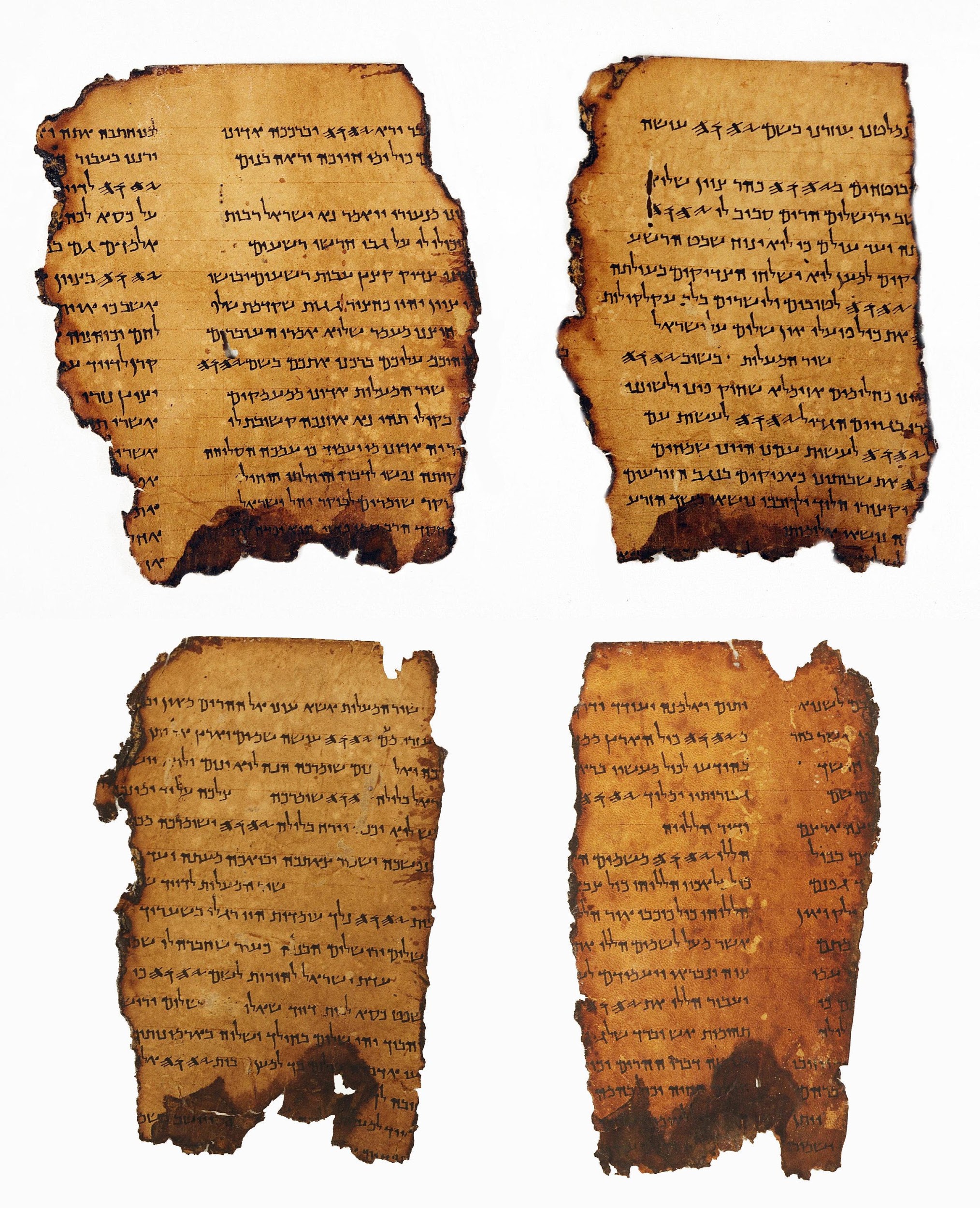 Raamattu tieteellisen tutkimuksenkohteena
eksegetiikka = Raamatun tieteellistä tutkimusta
Tavoitteena on ymmärtää, miten ja millaisessa tilanteessa Raamatun kirjoitukset ovat syntyneet ja kenelle ne on alun perin suunnattu.
Hyödynnetään eri tieteenalojen, kuten kielitieteen, kirjallisuustieteen, historian­tutkimuksen, arkeologian ja uskontotieteen menetelmiä ja tuloksia.
Lumo 1
3
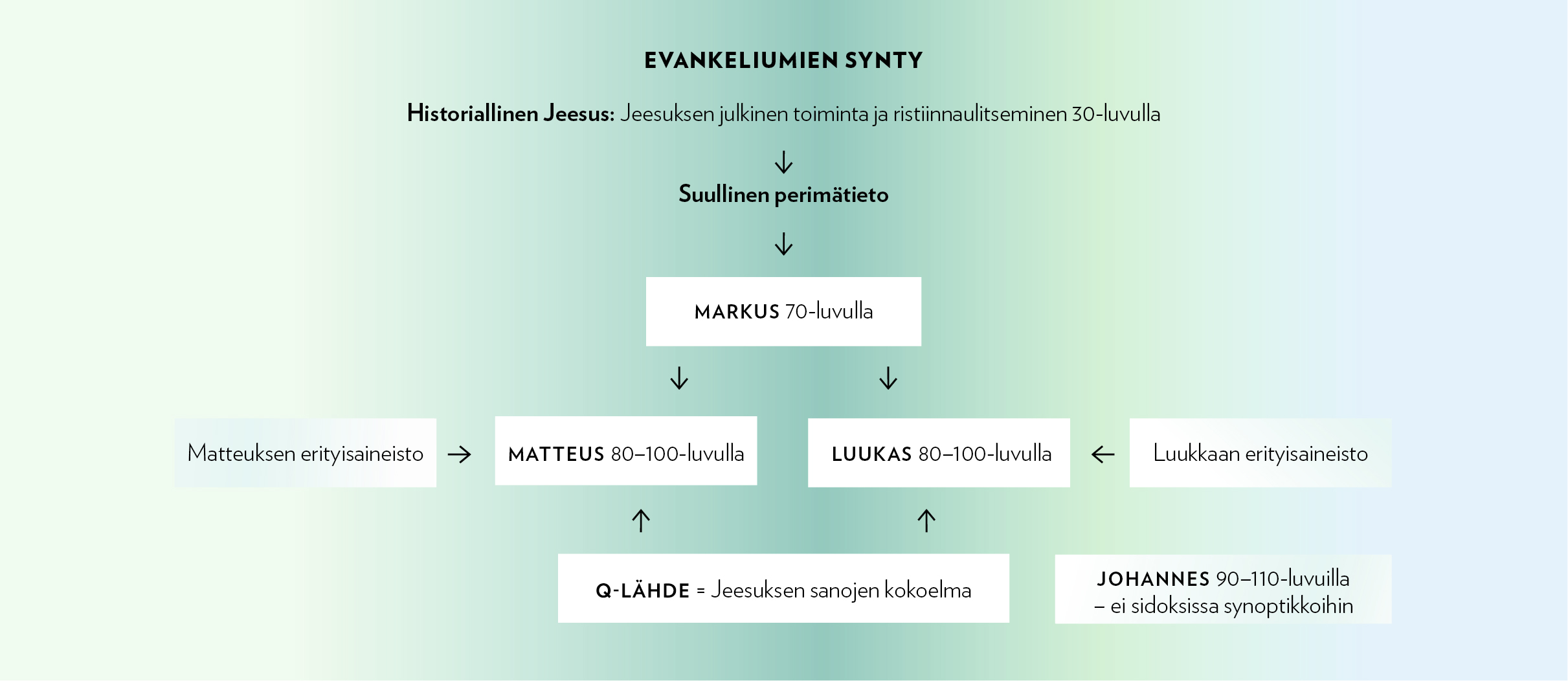 Lumo 1
Evankeliumien synty ja erityispiirteet
Markus: 
Jeesus on Messias, Jumalan Poika.
Jeesuksen ihmeteot
Matteus:
kysymys kristinuskon ja juutalaisuuden suhteesta
paljon Jeesuksen puheita
Pyrkii opettamaan ennen kaikkea ei-juutalaisia kristittyjä.
Lumo 1
5
Luukas:
Jeesus sorrettujen ja vähäosaisten puolustajana, esim. vertaukset Tuhlaajapojasta ja Laupiaasta samarialaisesta
Johannes:
Kuvailee Jeesusta vertauskuvilla ja sanoilla jotka olivat tuttuja gnostilaisessa filosofiassa.
Jeesus on Jumalan Poika, joka tuo valon pimeään maailmaan.
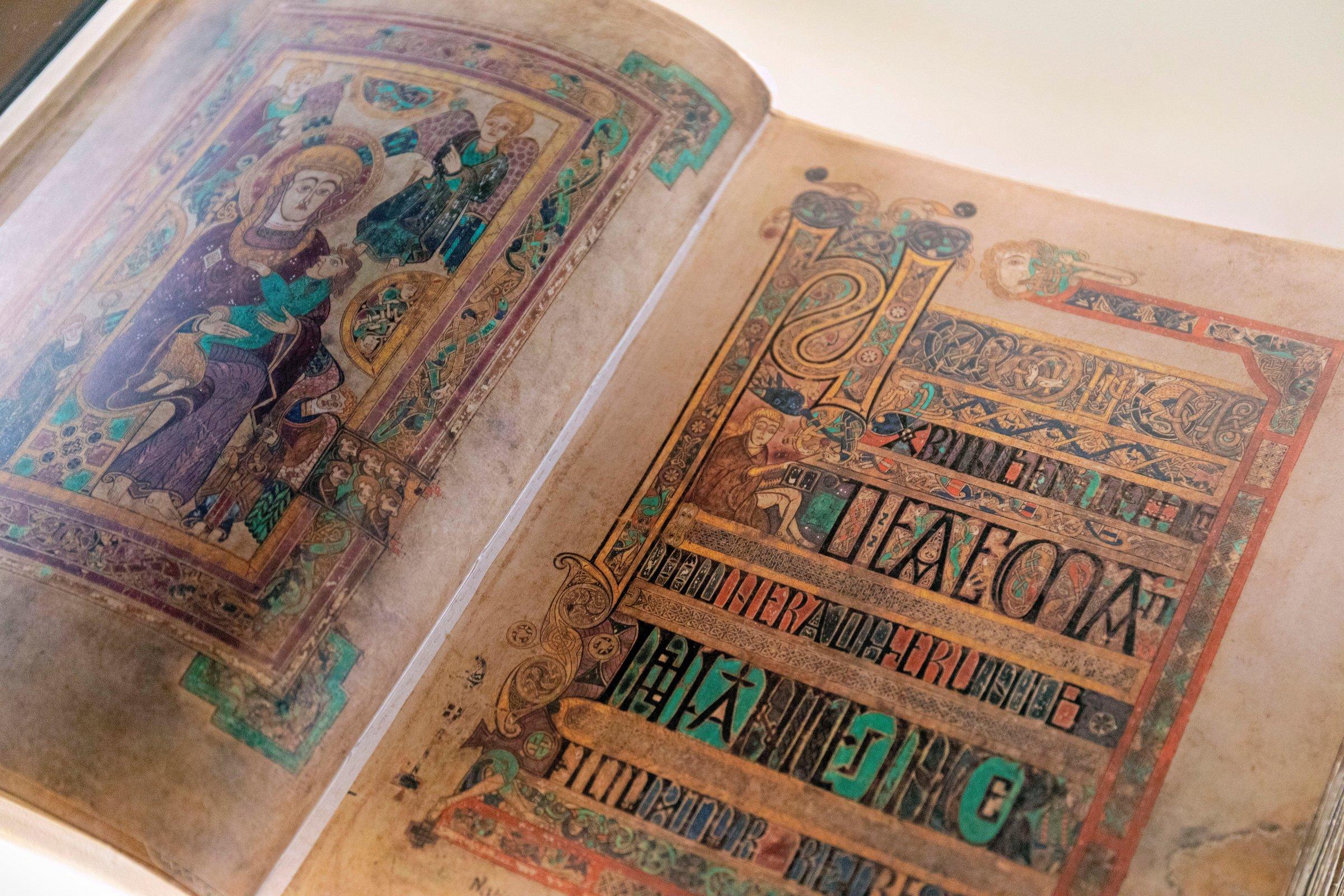 Lumo 1
6
Monta tapaa tulkita
humanistinen tulkintatapa = Raamattu on ihmisen elämänkysymyksiä pohtiva tekstikokoelma.
pelastushistoriallinen tulkintatapa = Raamattu kertoo Jumalan pelastustoiminnasta ihmiskunnan historiassa. Raamatussa on keskeistä ja vähemmän tärkeää ainesta.
kontekstuaalinen tulkintatapa = Tekstin lukija tulkitsee lukemaansa aina omasta taustastaan ja elämäntilanteestaan käsin.
Lumo 1
7
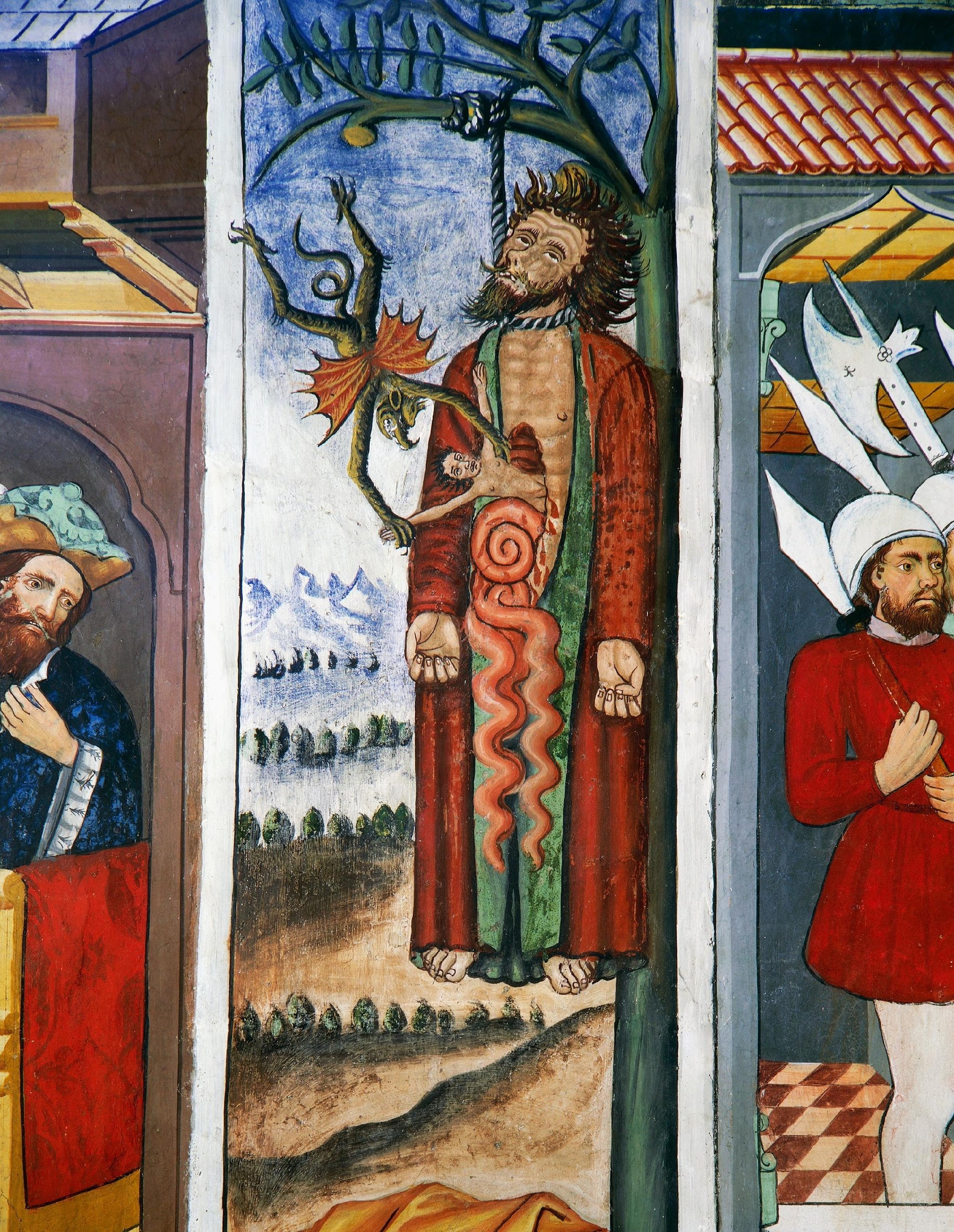 fundamentalistinen tulkintatapa = Raamattu on virheetöntä Jumalan sanaa, johon kirjoittajat eivät ole vaikuttaneet.
konservatiivinen tulkintatapa = Pidetään mahdollisimman pitkälle kiinni Raamatun kirjaimellisesta totuudesta.
Lumo 1
8
Raamatun vaikutus kulttuuriin ja yhteiskuntaan
arvot ja normit: lainsäädäntö ja yleinen moraalitaju
10 käskyä, ihmisarvo, lähimmäisenrakkaus, kultainen sääntö

ajanlasku: lineaarinen aikakäsitys, vuosi 2020 jKr., vuotuiset juhlat, seitsemänpäiväinen viikko, lepopäivä
Lumo 1
9
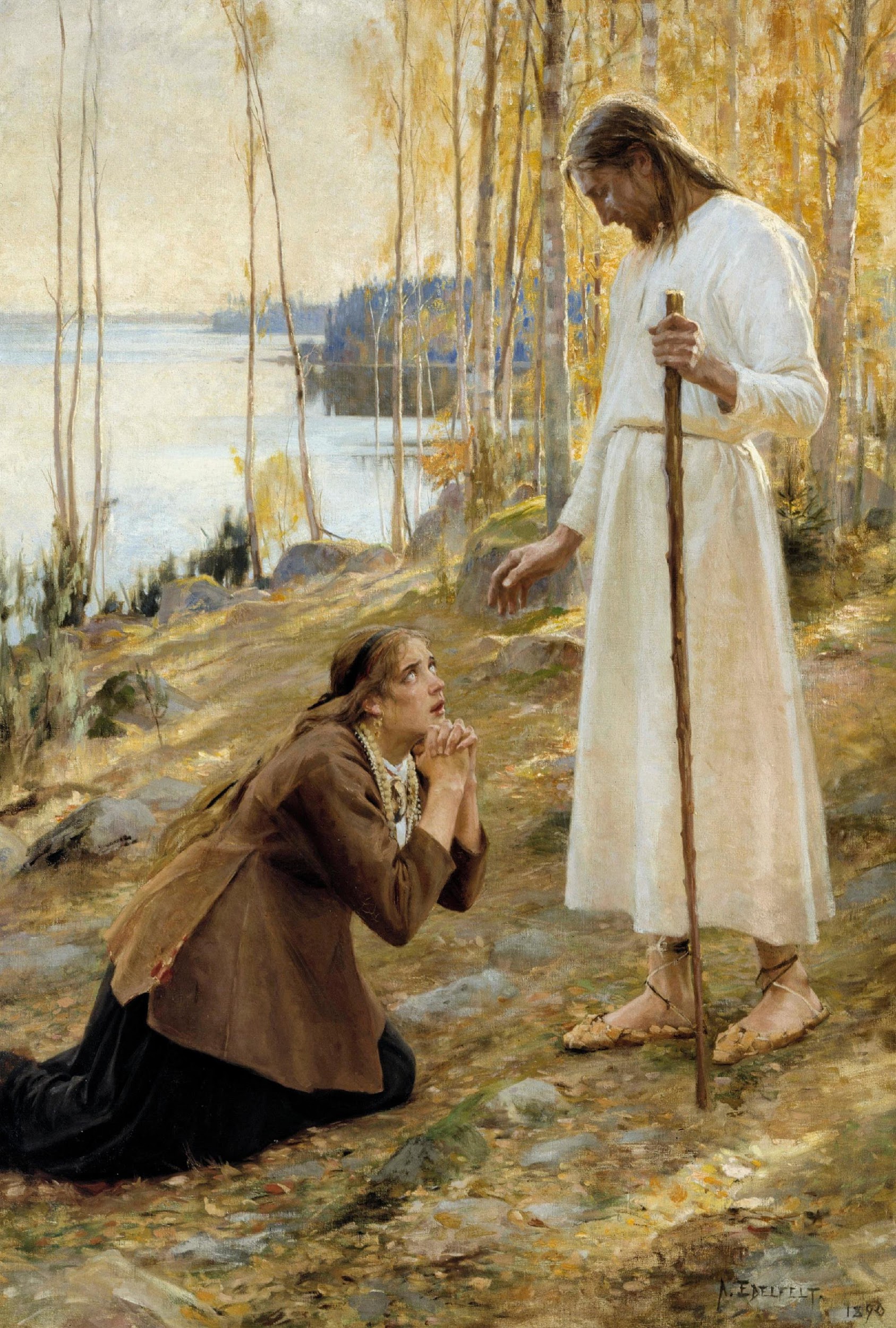 kieli: etunimet, sanonnat, raamatunkäännökset, kirjakielen synty

taide: symbolit, kuvataide, musiikki, kirjallisuus, elokuva, teatteri, populaarikulttuuri
Lumo 1
10